五 分数的意义
分数基本性质
WWW.PPT818.COM
学习目标
1.经历探索分数基本性质的过程，理解和掌握分数的基本性质。
2.能运用分数的基本性质，解决有关的问题。
3.经历观察、操作和讨论等学习活动，体验数学学习的乐趣。
重点
理解和掌握分数的基本性质。
难点
能运用分数的基本性质，解决有关的问题。
回顾复习
小鸟只数是青蛙只数的（         ）。
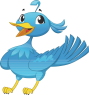 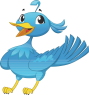 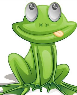 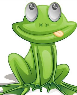 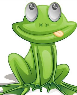 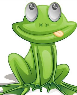 例题解读
用分数表示涂色部分，你能得到一组相等的分数吗？
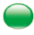 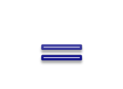 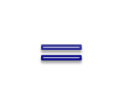 绿色圃中小学教育网http://www.lspjy.com
绿色圃中小学教育网http://www.lspjy.com
绿色圃中小学教育网http://www.lspjy.com
3
6
9
4
8
12
请你再举一组这样的例子，并与同伴进行交流。
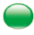 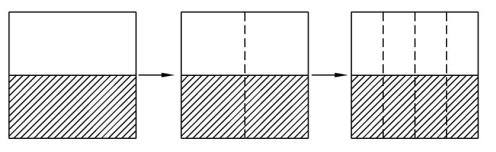 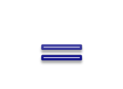 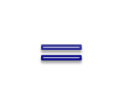 1
2
4
8
2
4
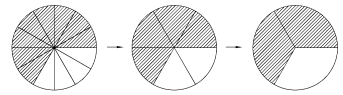 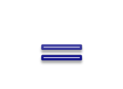 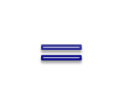 8
4
2
3
12
6
观察下面几组相等的分数，你能看懂淘气和笑笑写出的过程吗？
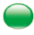 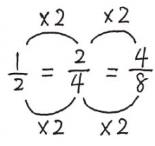 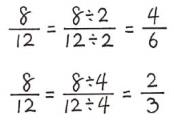 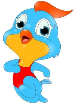 你发现了什么？
能用一句话说出你发现的结论吗？
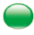 分数的 分子和分母同时乘一个不为零的数，分数的大小不变。
分数的分子和分母同时除以一个不为零的数，分数的大小不变。
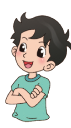 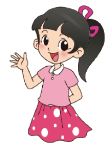 上面的结论就是分数基本性质，应用很广泛。
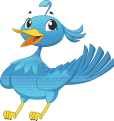 典型例题
【例1】把      和       化成分母是 12 而大小不变的分数。
【例2】在括号里填上合适的数。
15
6
4
8
75
40
小结
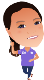 分数基本性质
分数的分子和分母同时乘或除以相同的数(0除外)，分数的大小不变，这就是分数的基本性质。
随堂小测
1.涂一涂，填一填。
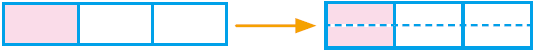 2
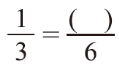 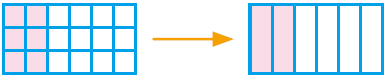 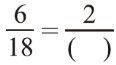 6
2.把下面的分数化成分母是24而大小不变的分数。
课后作业
1.从课后习题中选取；
2.完成练习册本课时的习题。